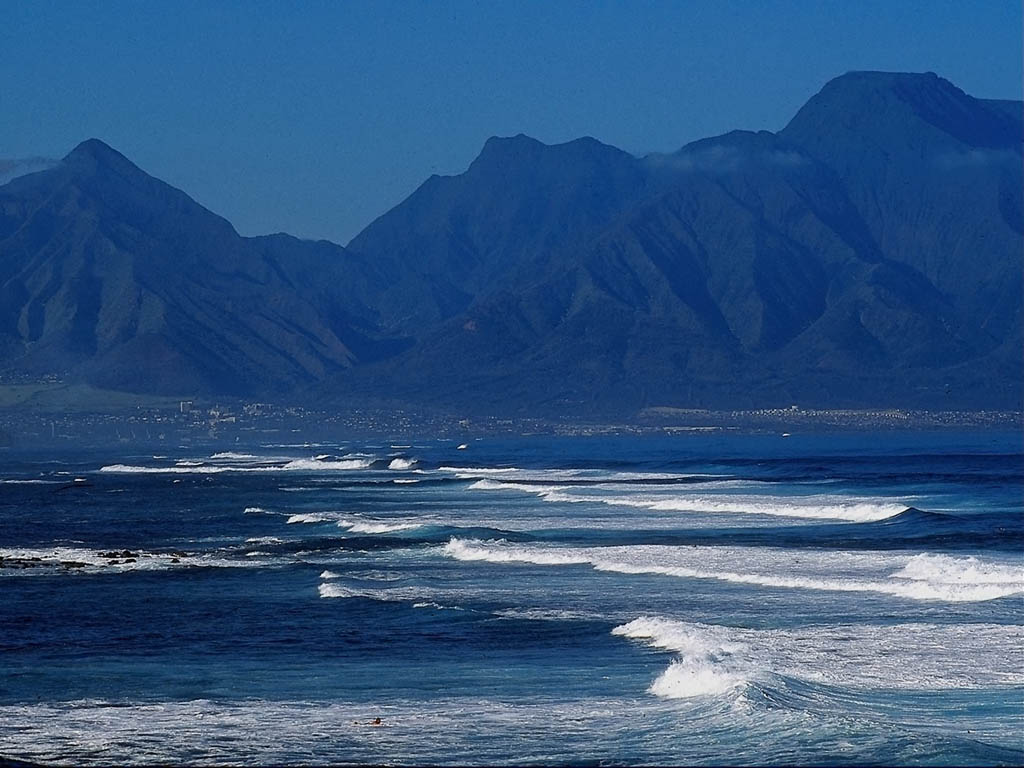 TEKNIK DAN MODEL KOMUNIKASI DATA
QUIZ 1
Jelaskan apa yang saudara ketahui tentang:
Teknik komunikasi
Komponen Komunikasi Data
Komunikasi Data
Bentuk Sistem Komunikasi Data
Sistem Komunikasi  Offline
Merupakan sistem komunikasi dimana data yang dikirim melalui fasilitas transmisi dari suatu tempat ke pusat pengolahan data tetapi data tidak langsung diolah oleh CPU
Contoh:
e-mail, sms
Next
Remote Job Entry (RJE)
Data yang akan dikirim dikumpulkan (batch) terlebih dahulu dan secara bersama-sama dikirimkan ke komputer pusat untuk diproses (batch processing system).
Back
Real  Time System
Mengirimkan data ke pusat  komputer, diproses di pusat komputer seketika pada saat data diterima dan kemudian mengirimkan kembali hasil pengolahan ke pengirim data saat itu juga.
Komputer
Disk
Terminal
Modem
Modem
Modem
Modem
Terminal
Terminal
Terminal
Back
Time Sharing System
Suatu teknik penggunaan online system oleh beberapa pemakai secara bergantian menurut waktu yang diperlukan pemakai. Diawali oleh MIT (Massachusetts Institute of Technology) dan diberi nama CTSS (Compatible Time Sharing System)
CPU
Disk
Terminal
Terminal
Terminal
Back
Distributed Data Processing System
Suatu sistem komputer interaktif yang terpencar secara geografis dan dihubungkan dengan jalur telekomunikasi dan setiap komputer mampu memproses data secara mandiri dan mempunyai kemampuan berhu-bungan dengan komputer lain dalam suatu sistem.
Komputer Pusat
Disk
Komputer
Disk
Terminal
Komputer
Disk
Terminal
Terminal
Komputer
Back
Model komunikasi data
Model Komunikasi Data yang Disederhanakan
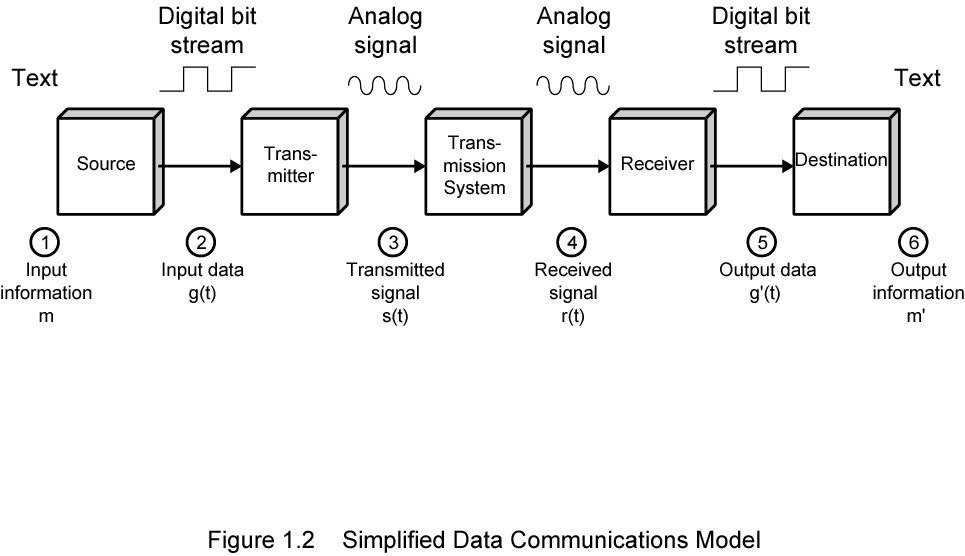 Komponen Komunikasi Data
Sumber
Rekayasa membentuk sinyal yang cocok untuk bisa melalui saluran/kanal komunikasi agar informasi sampai di tujuan dengan error yang minimal.
Disini bisa terjadi proses source coding, compression, scrambling, modulation, line coding, spreading, dan/atau lain-lain yang dirasa perlu agar komunikasi berhasil dengan baik dan efisien.
Media Transmisi
Kanal fisik / guided
• 	Kabel tembaga: Unshielded-Twisted-Pair, Coaxial.
•	Serat optik: multi-mode atau single-mode.
Misalnya: hubungan antar sentral telepon, kabel komunikasi bawah laut (submarine cable).

Kanal non-Fisik (udara) / Unguided
•	Melalui Satellite: geo-stationer atau tidak.
Misalnya: siaran TV atau percakapan telepon melalui satelit.
•	Gelombang mikro: LoS (line-of-sight), atau troposcattering
contoh LoS adalah: komunikasi HP ke BTS, pemancar FM ke radio penerima di rumah.
Media Transmisi
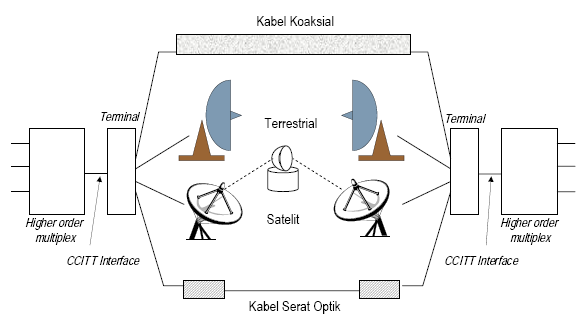 Media Transmisi
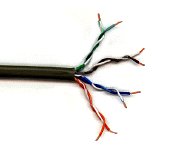 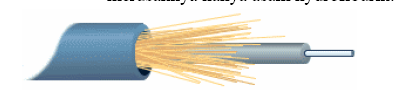 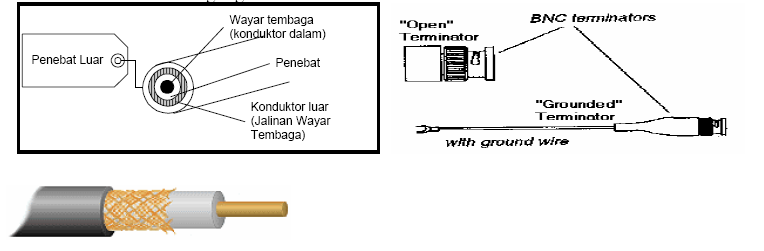 Distorsi dalam Komunikasi
Distorsi Komunikasi adalah perubahan makna dari suatu informasi/pesan yang secara sengaja mau pun tidak sengaja akan mengubah isi informasi. Informasi yang terdistorsi akan menjadi lost (hilang), destroyed (rusak), modified or altered (berubah)
Noise adalah gangguan-gangguan dalam proses komunikasi yang bercampur dengan (mengacau) pesan yang sedang dikirim, terjadi akibat efek termal dan interferensi.
Atenuasi (Attenuation).
Noise
Thermal Noise
Crosstalk
Atenuasi
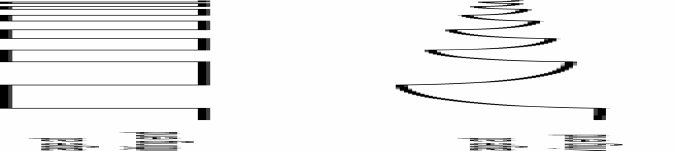 Kekuatan sinyal berkurang bila jaraknya terlalu jauh melalui media transmisi.
Kekuatan sinyal harus cukup kuat agar dapat diterima dengan jelas, namun apabila terlalu kuat dapat menimbulkan overload pada sirkuit transmitter atau repeater sehingga terjadi distorsi.
Tujuan
Rekayasa bagaimana cara mendapatkan kembali informasi dari sinyal yang diterima meskipun sinyal yang diterima “cacat”
Disini bisa terjadi proses de-coding, decompression, demodulation, despreading, descrambling, dan / atau rekayasa lain (misalnya error detection & error correction) yang diperlukan agar informasi yang “utuh” bisa diperoleh.